Федеральная                              образовательная программа дошкольного образования                  для родителей: Изучаем ,обсуждаем,            размышляем
МКОУ ООШ  Д. УГОР  
« РАЗНОВОЗРАСТНАЯ ДОШКОЛЬНАЯ ГРУППА»
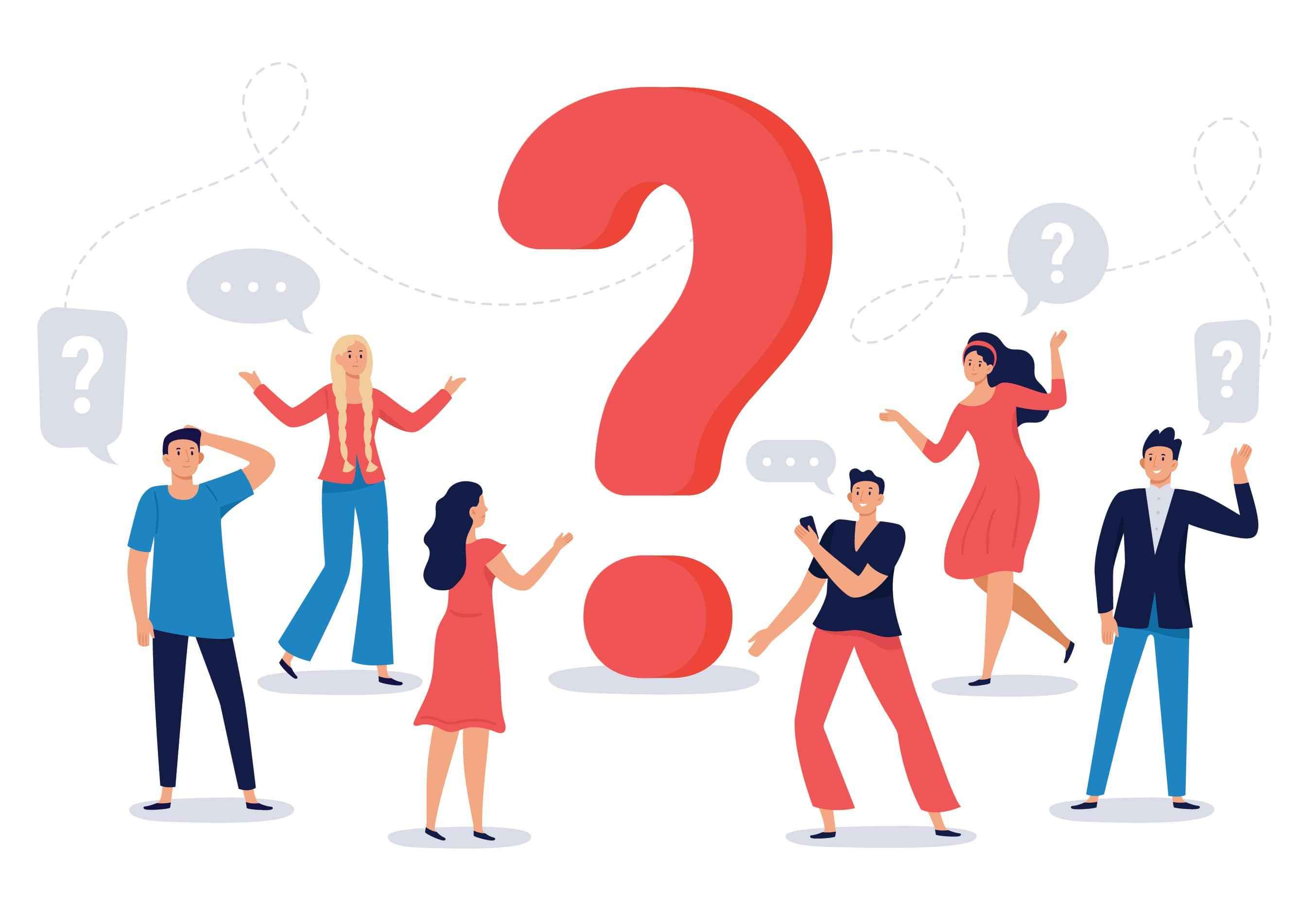 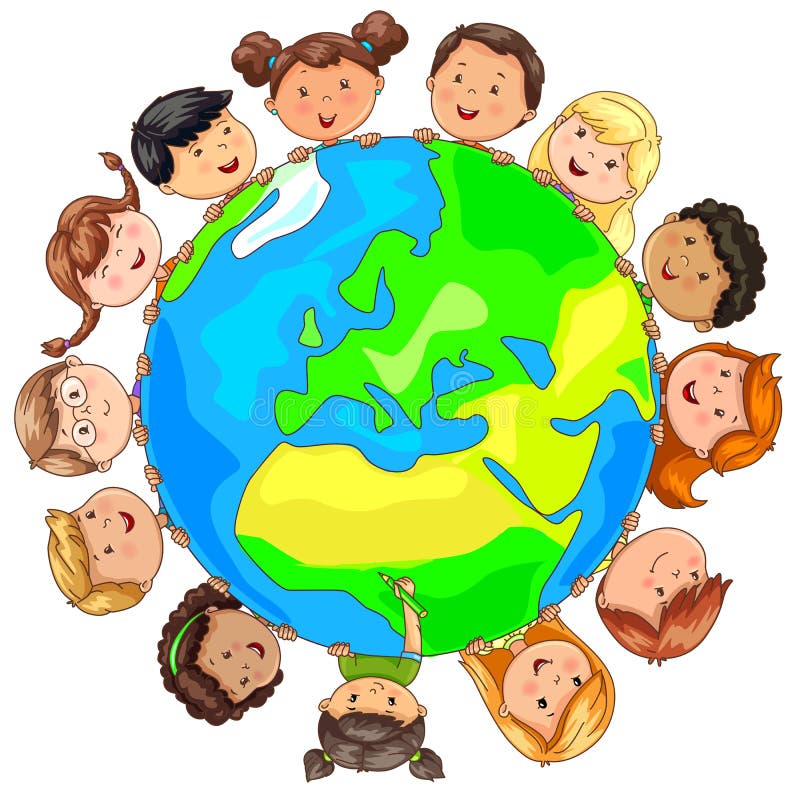 Зачем переходить на ФОП ?
1.Создать единое федеральное образовательное пространство воспитания и обучения детей;
2.Обеспечить каждому ребенку и его родителям  равные , качественные условия вне зависимости от места проживания.
Что входит в ФОП?
1.Федеральная рабочая программа воспитания; 
2.Федеральный календарный план  воспитательной работы ;
3. Примерный режим и распорядок  дня групп.
КАК будут применять ФОП?
Детские сады сохраняют  право на разработки собственных образовательных программ , но их содержание  и планируемые результаты должны быть не ниже , чем ФОП.